Когда владыками суши были драконы
Естествознание
5 класс
Автор : Александрова И.Н.
Учитель ГБОУ гимназии  № 524  
Московского района  СПб
Палеозойские рептилии                  Зверозубые ящеры
Зверозубые
«+»
Зубы различаются по форме и назначению как у зверей
Влажная кожа ,богатая железами (видоизменяются в потовые, сальные и млечные, превращаются в волоски)
«-»



Кожа плохо защищает от потерь влаги
?!     Почему  в мезозое зверозубых                    ящеров вытеснили представители       чешуйчатых – динозавры?
План
Кто такие динозавры?
Каковы виды динозавров?
Какой образ жизни ведут?
Как динозавры избегали нападения хищников?
Какие преимущества динозавров помогли им вытеснить зверозубых?
Почему так долго господствовали?
Какая опасность подстерегала динозавров миллионы лет?
Динозавры
Динозавры
Динозавры
«ужасные ящеры»
«давний, древний, мощный»

Самые крупные наземные животные, некогда существующие на планете
Родственники динозавров
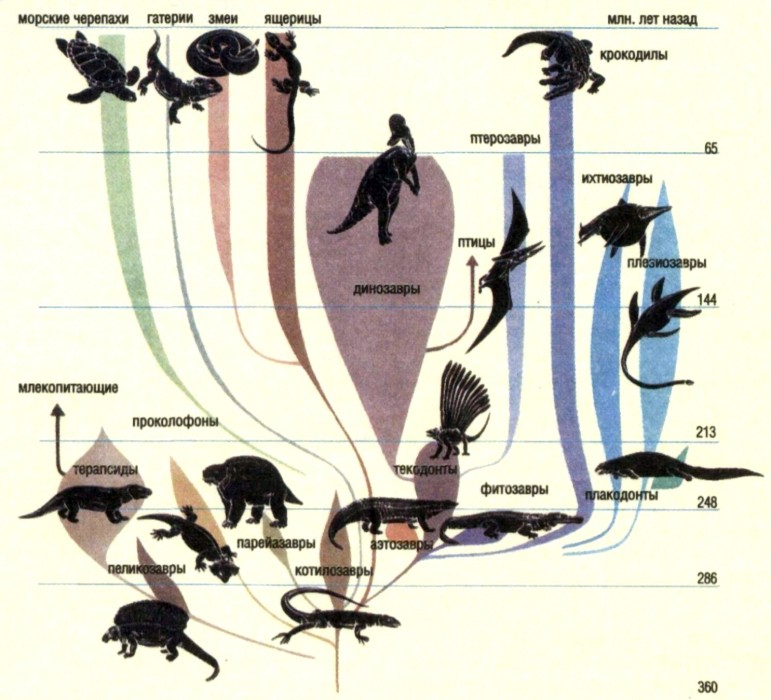 Динозавры
хищные                               травоядные
          
           тиранозавр                                          гадрозавр
           велоцераптор                                     диплодок
                                                                         трицератопс
Как защищались от хищников?
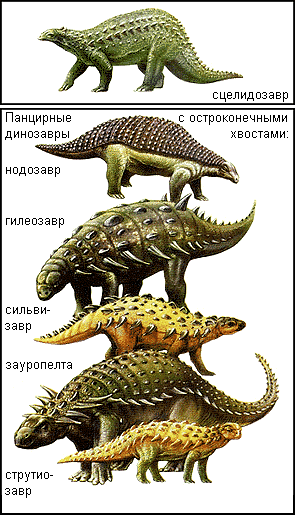 Как защищались от хищников?
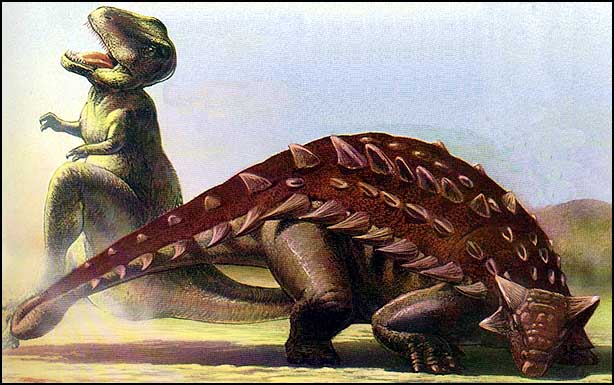 Способы защиты
«Изобретение» динозавров
Преимущества «теплого» и «холодного» типов обмена веществ
Сохранение тепла за счет огромной массы тела


                 Но?........
Условие
Теплый, ровный климат
Утконосые
Скелет диплодока